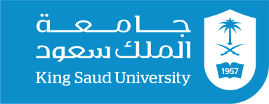 Chemistry Department
2025
Heterocyclic Compound(Lisinopril)
Student Name: IBRAHIM ALABDULLATIF 
Student ID: 443102818
Lisinopril: What is it?
UPAC Name: (2S)-1-[(2S)-6-amino-2-[[(1S)-1-carboxy-3-phenylpropyl]amino]hexanoyl]pyrrolidine-2-carboxylic acid

Commercial Name: Lisinopril 

Key Feature: It's a heterocyclic compound due to the pyrrolidine ring in its structure.
Chemical Structure:
Physical Characteristics:
Physical State: white to off-white crystalline powder at room temperature.

Melting Point: 146-165 °C

Boiling Point: 666.4 °C
Laboratory Synthesis of Lisinopril:
Step 1: Synthesis of the C-terminal Dipeptide (L-Lysyl-L-Proline) 
Step 2: Synthesis of the N-terminal Component 
Step 3: Coupling of the N-terminal Component with the Dipeptide 
Step 4: Global Deprotection 
Step 5: Purification and Characterization 
Step 6: Salt Formation (Optional)
Preparation Methods - Chemical Reaction Equation:
Why is Lisinopril Used?
Treatment of Hypertension (High Blood Pressure): It helps relax blood vessels, lowering blood pressure. 

Management of Heart Failure: It eases the workload on the heart, improving its function. 

Improving Survival After a Heart Attack: It can significantly improve outcomes when given after a myocardial infarction."
How Much is Typically Used?
Initial Dose: Usually 10 mg once daily.

Maintenance Dose: The usual range is 20 to 40 mg once daily.

Maximum Dose: Generally 40 mg per day.
What Does the Research Say?
Studies strongly support Lisinopril's effectiveness in managing hypertension, heart failure, and improving outcomes after a heart attack. 

Emerging evidence suggests benefits in treating diabetic nephropathy. 

This research has established clinical guidelines for its use.
Impact on the Environment:
Generally low short-term toxicity to aquatic life. 

It persists in the environment (not readily biodegradable). 

Low potential to build up in aquatic animals.
Where Can You Learn More?
https://pubchem.ncbi.nlm.nih.gov/compound/Lisinopril 

https://www.google.com/search?q=https://pmc.ncbi.nlm.nih.gov/articles/PMC4871180/pdf/SciPharm-84-269.pdf 

https://www.google.com/search?q=https://www.ncbi.nlm.nih.gov/books/NBK482230/%23:~:text%3DIn%2520these%2520cases%252C%2520the%2520lisinopril,is%25205%2520mg%2520once%2520daily
Key Takeaways:
Lisinopril is a crucial heterocyclic compound in treating cardiovascular diseases. 

Its synthesis involves complex organic chemistry. 

Extensive research supports its medical applications. 

Environmental impact appears low in the short term but requires ongoing monitoring.
Thank You